קצת עלי
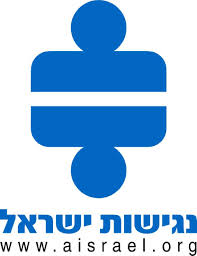 בפן האישי
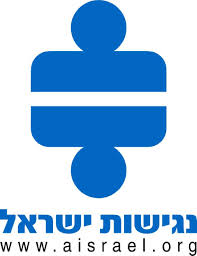 שמי טוביה ואני מכור לבמבה
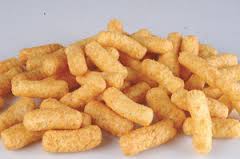 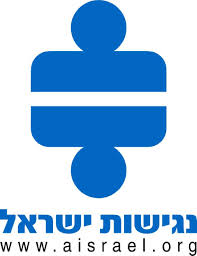 בארומה זה תמיד יהיה ...
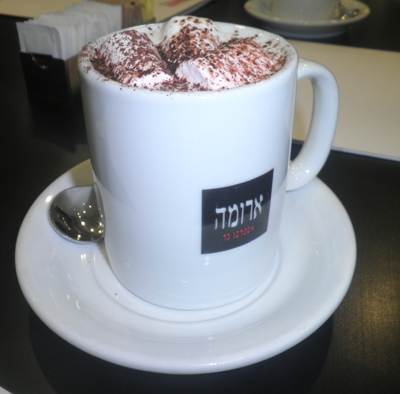 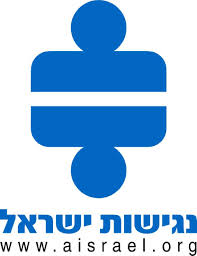 הכירו את פינוקי
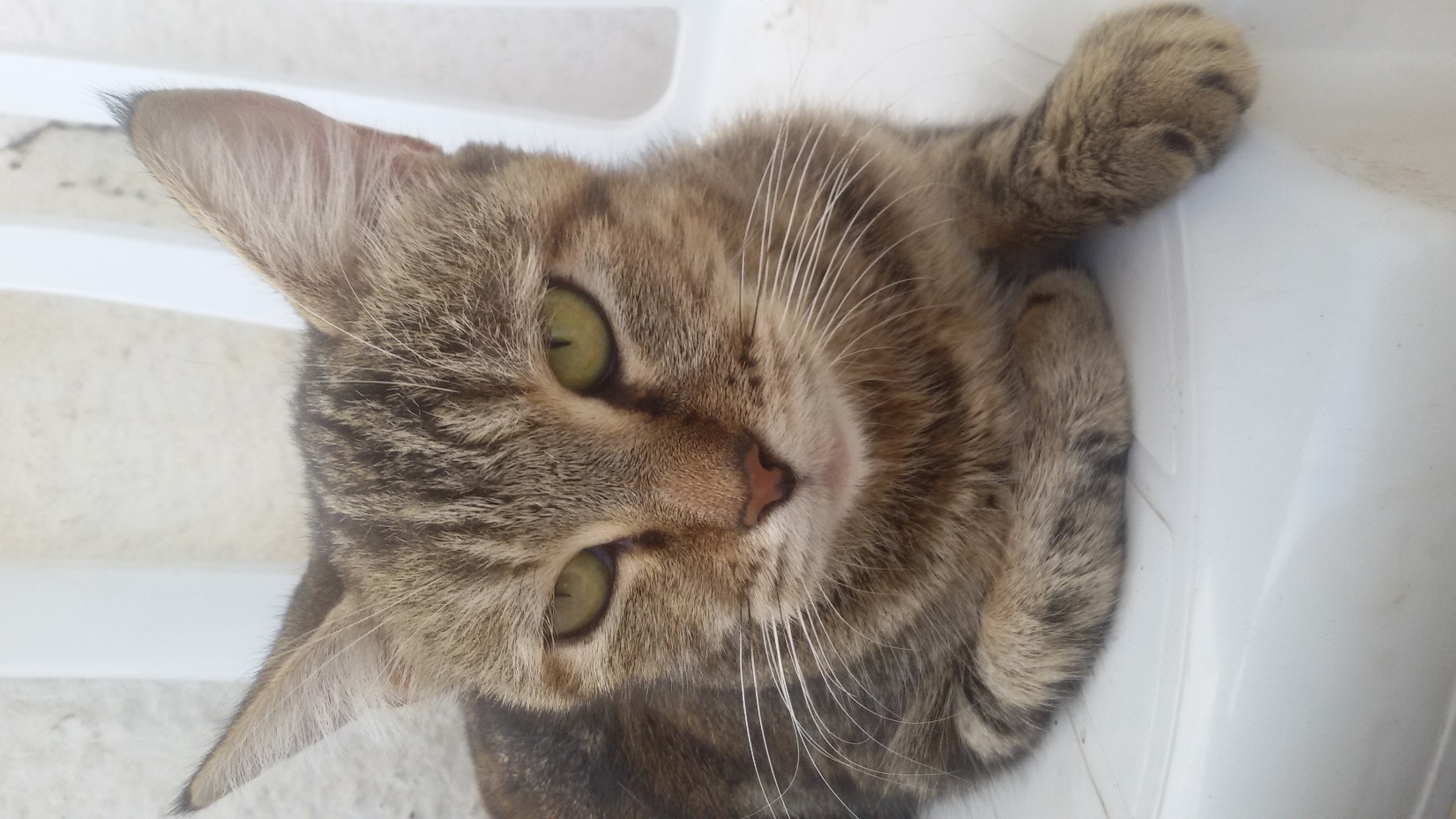 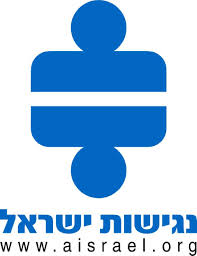 בפן המקצועי
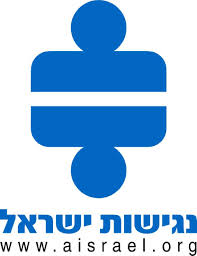 שותף ומנכ"ל בחברת יוזר אקססיביליטי
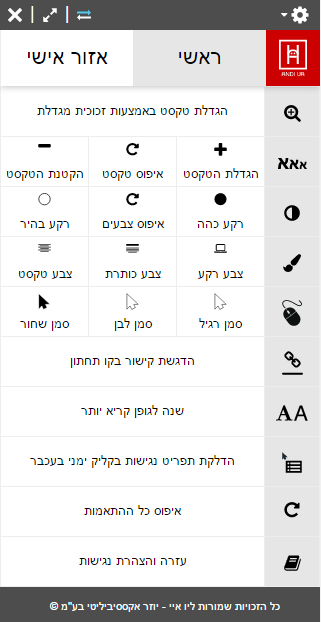 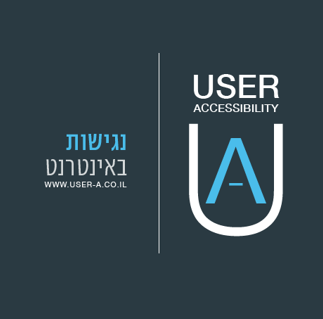 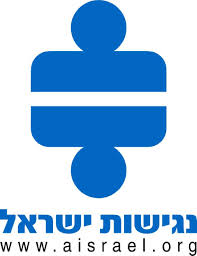 בפן המקצועי
אנחנו מייעצים ומלווים את מיטב החברות בתהליך ההנגשה
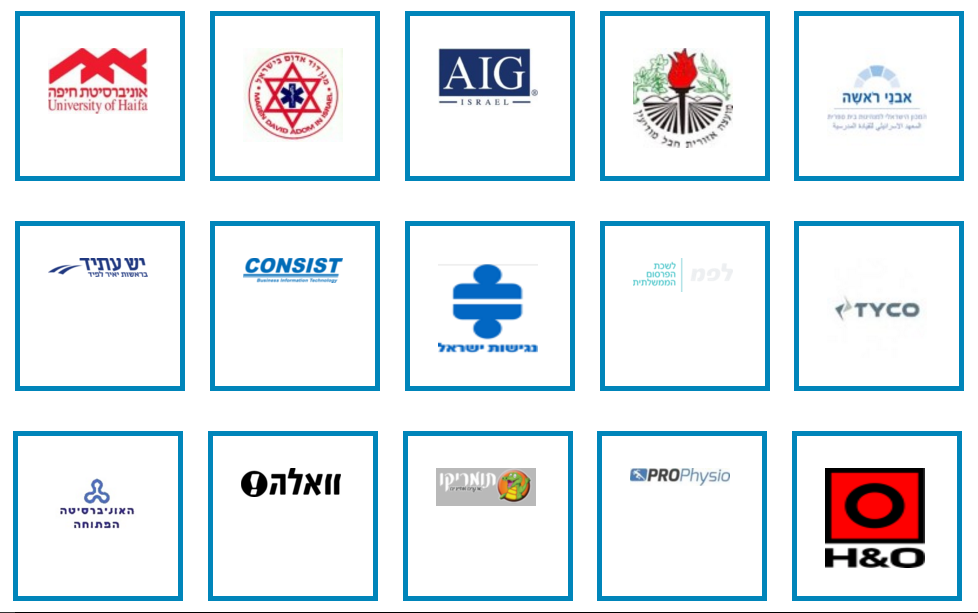 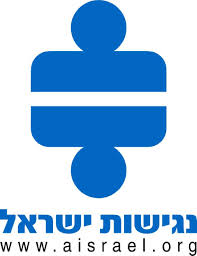 בפן המקצועי
ביצוע הנגשה לאתרי אינטרנט
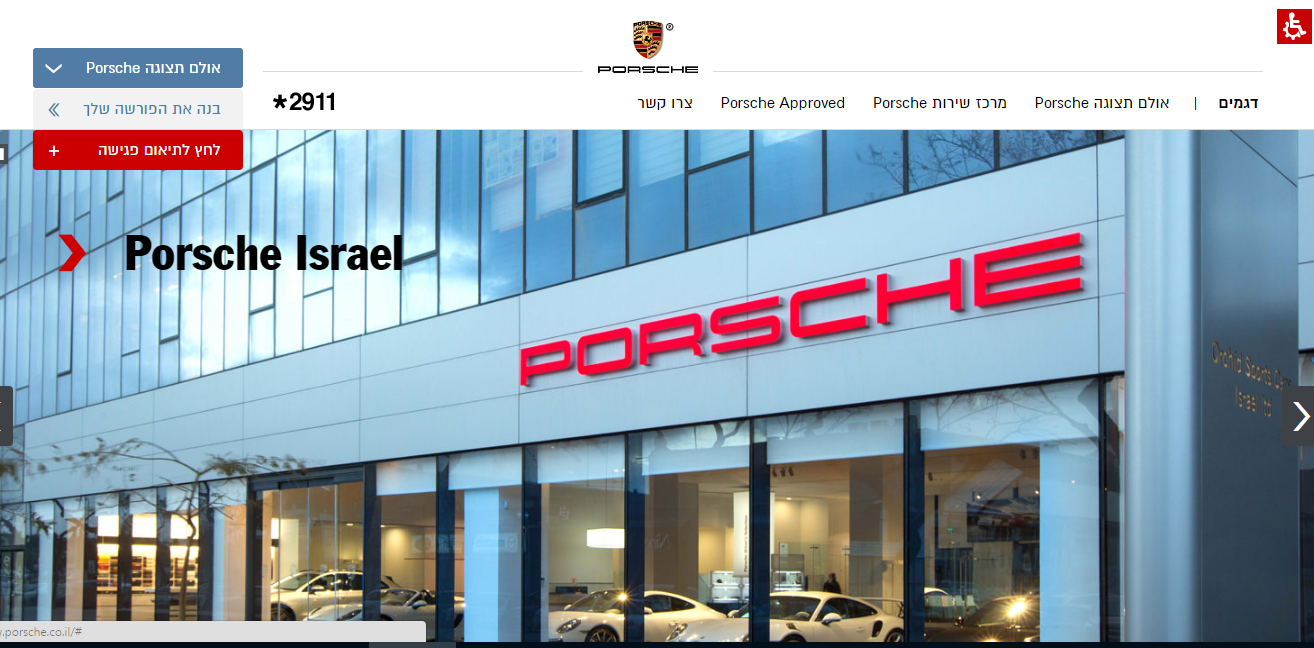 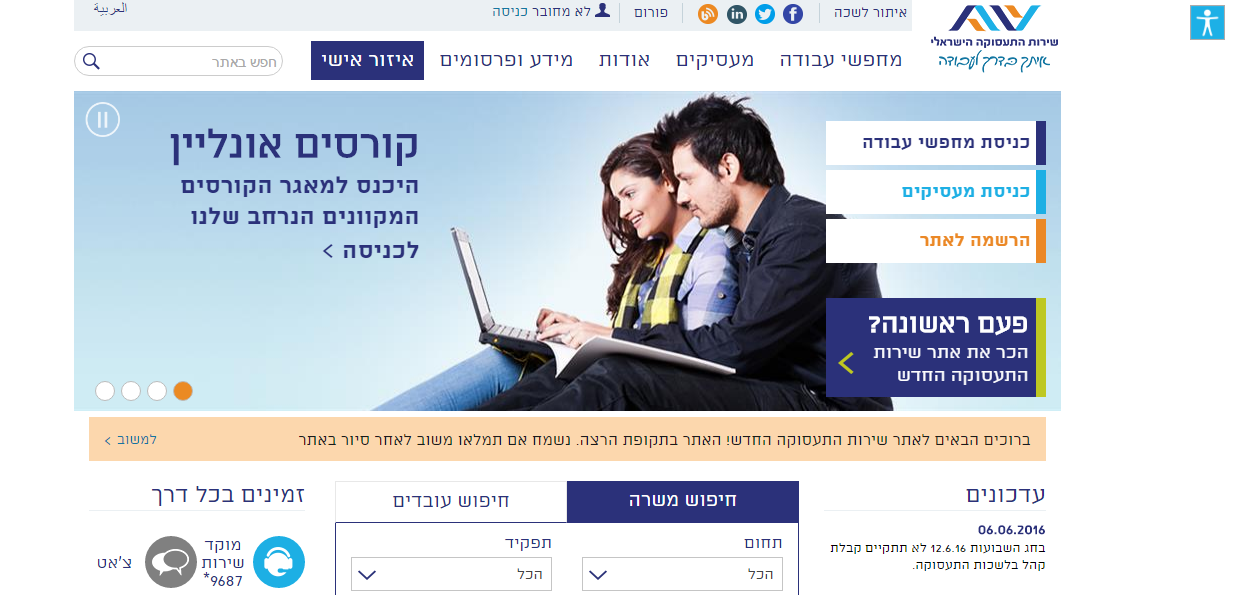 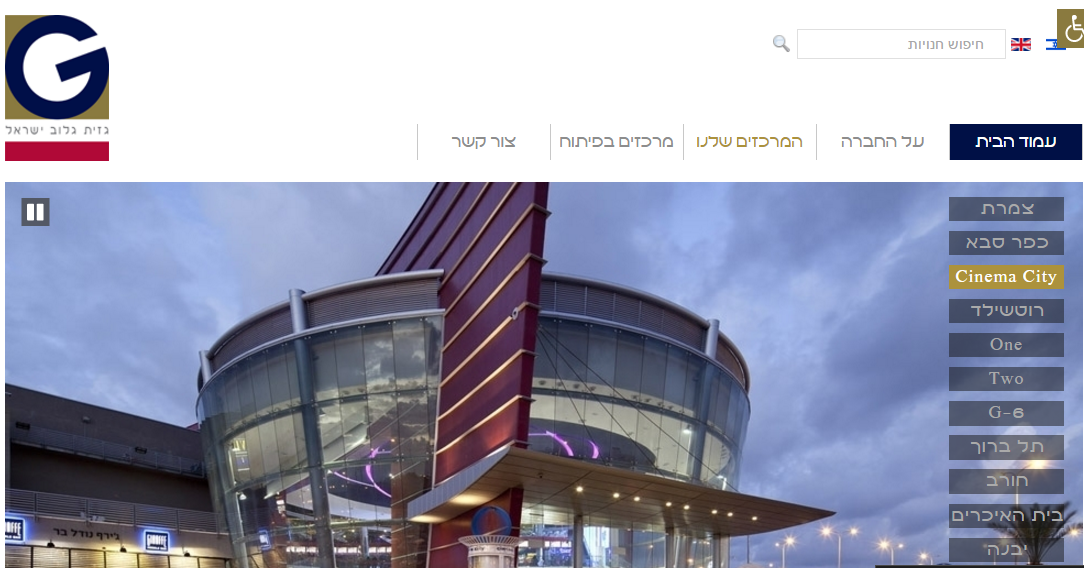 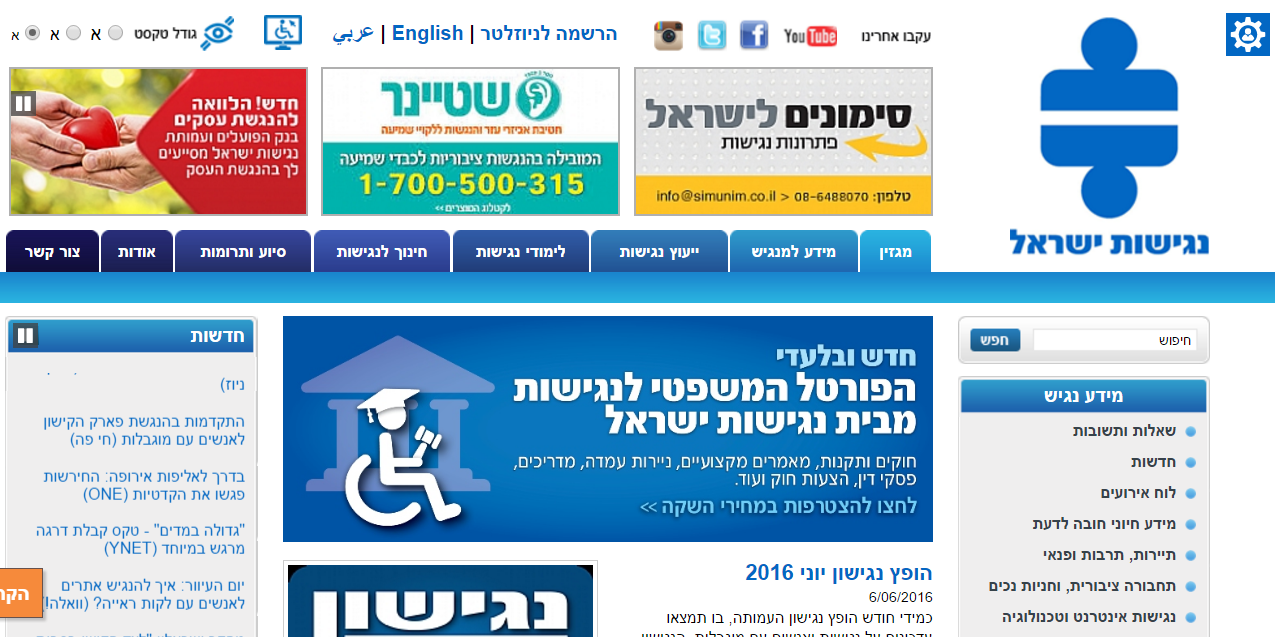 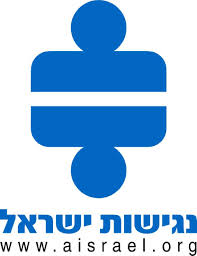 בפן המקצועי
ביצוע הכשרות מפתחים ועורכי תוכן
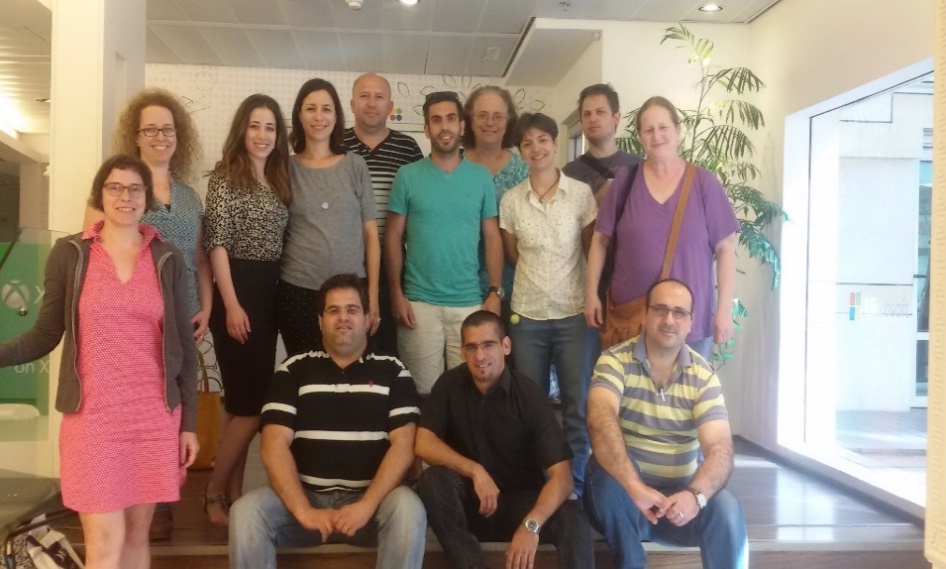 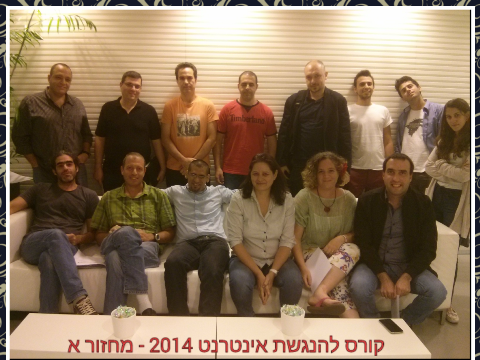 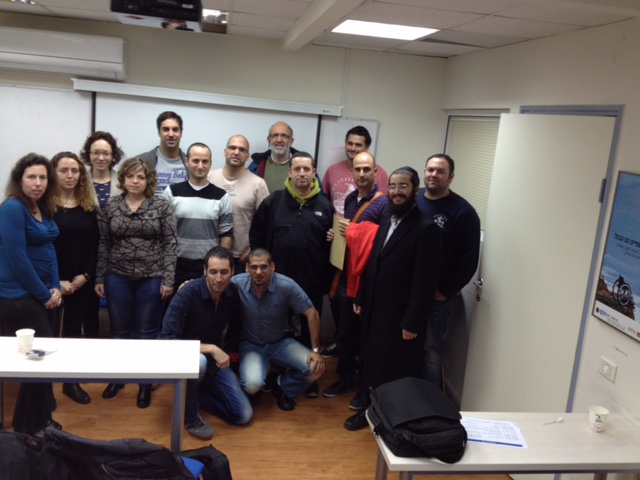 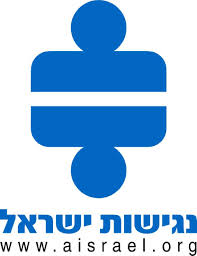 תוכן.
הנגשה בתוכן פרושה יצירת חלופה 
שווה ערך למידע שאינו טקסט חי.
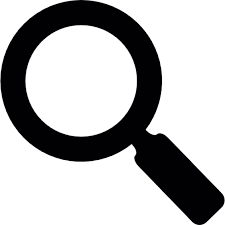 כותרת הדפדפן
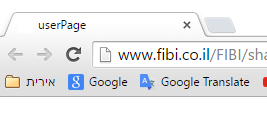 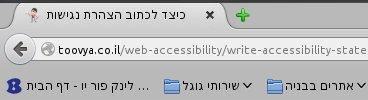 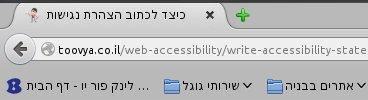 שמות של קבצים
בעולם העיצוב והתוכן כותרת הדפדפן הוא שם מסמך המתאים לתוכן אותו הוא מכיל.
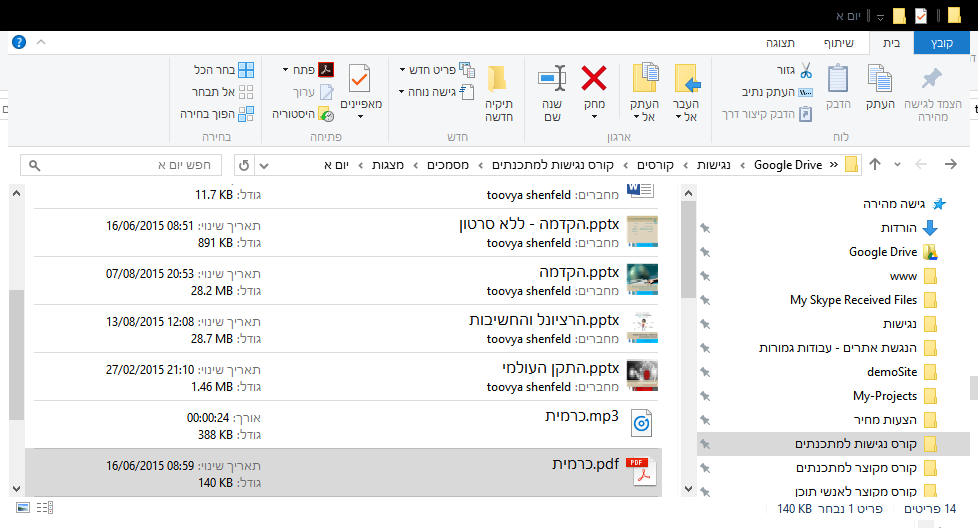 פונטים
א  א
א  א
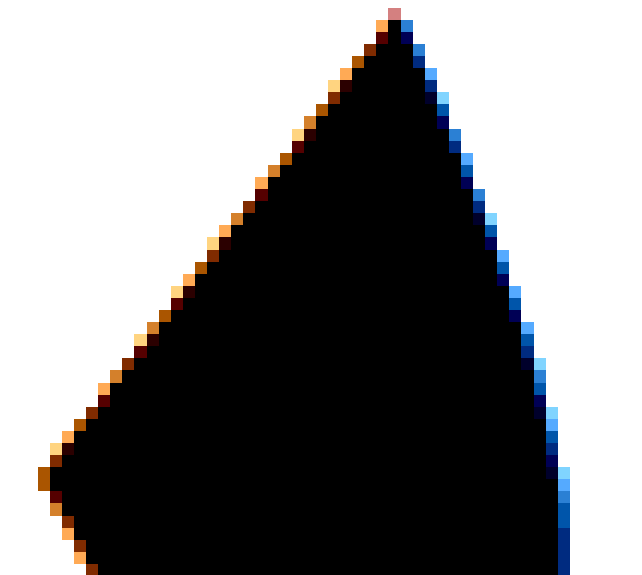 כותרות
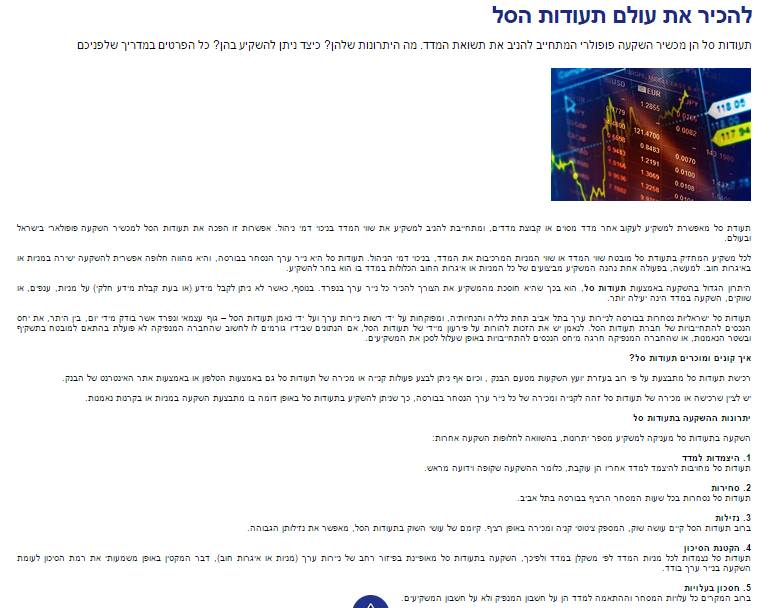 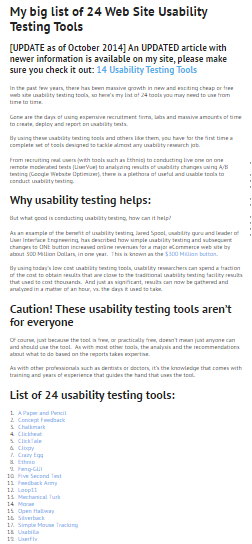 לא לדלג על היררכיה בכותרות.
כותרות קצרות.
לצור הבדל ויזואלי בין רמות הכותרות השונות.
ריווח נכון בין הכותרת לפסקה
ריווח נכון בין הכותרת לפסקה
סוף הפיסקה הקודמת סוף הפיסקה הקודמת סוף הפיסקה הקודמת 
סוף הפיסקה הקודמת סוף הפיסקה הקודמת .


כותרת

תחילת הפסקה הבאה תחילת הפסקה הבאה תחילת הפסקה הבאה 
תחילת הפסקה הבאה תחילת הפסקה הבאה תחילת הפסקה הבאה 
תחילת הפסקה הבאה תחילת הפסקה הבאה תחילת הפסקה הבאה
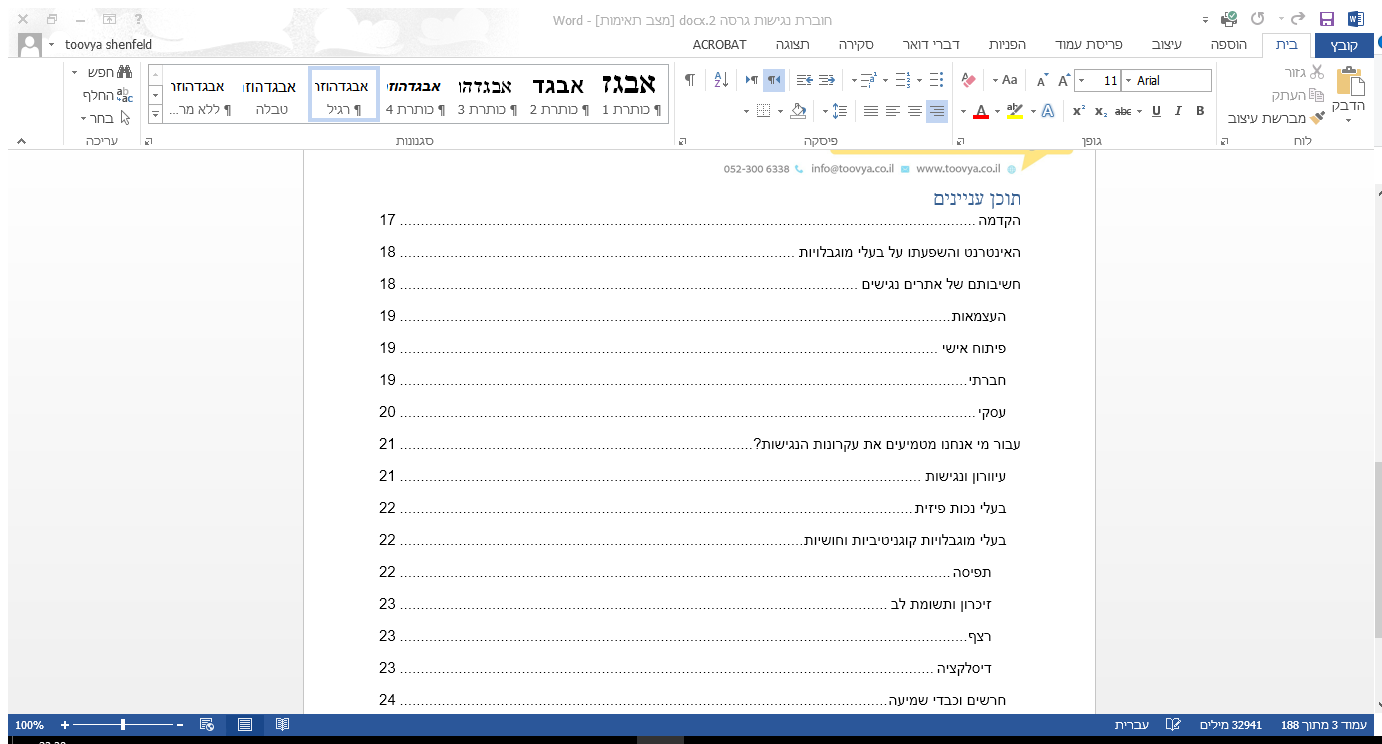 פסקאות
להימנע מקו תחתי בטקסט למעט בלינק.
להימנע מכתב נטוי בפונט קטן מסיבה שאינו קריא תמיד. השתמשתם? שלבו אותו  עם כתב מודגש.
מה זה אומר :  21 – 16   ?

    16 עד 21 ?      או       21 מינוס 16
הפרדה ברורה בין כותרת לפסקה
    וגם בין פסקה אחת לשניה.
לא לכתוב רק באותיות גדולות באנגלית.
IT ALL ABOUT  ACCESSIBILITY
It all about accessibility
ריווח נכון בין אותיות.חן                     רון
מבנה שעון21:00
תאריכים – מה עדיף
    21/5/2016 או 21.5.2016
איזה מבנה נגיש יותר ?
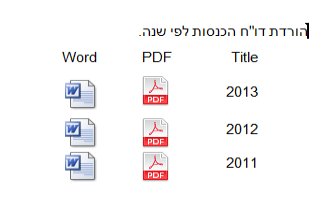 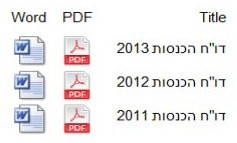 "קיצורים וראשי תיבות – מיעוטם יפה, אך ריבוים קשה"
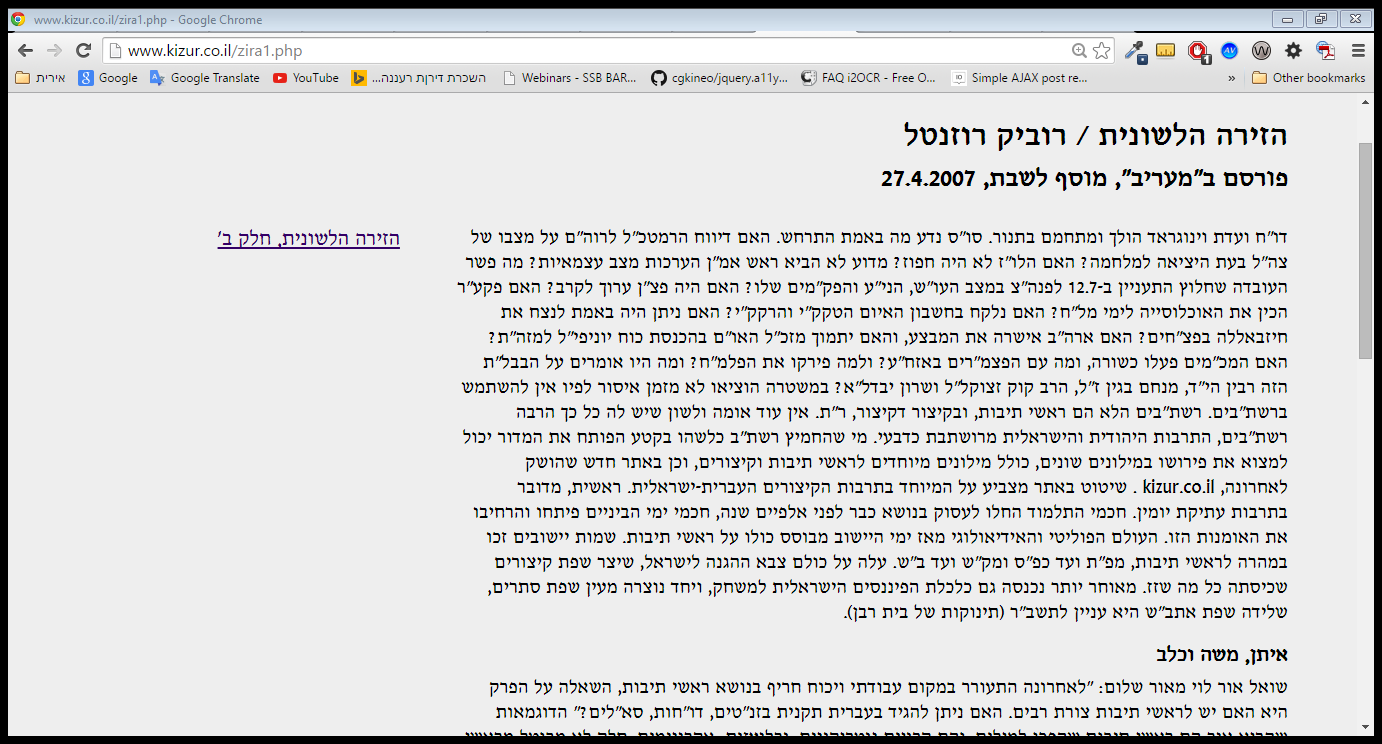 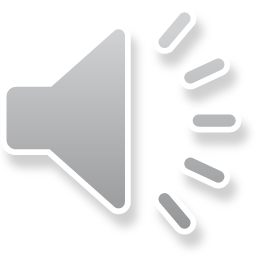 השתמשתם ? הקפידו לסמנם כמקובל: בעברית בעזרת גרשיים.
רשימות
רמה ראשונה.
רמה ראשונה.
רמה ראשונה.
רמה שניה.
רמה שניה.
רמה שלישית.
רמה שלישית.
רמה שניה.
רמה שניה.
רמה שלישית.
כניסה פנימה בתתי רשימות.
בולטים שונים לתתי רשימות.
קישורים
אין צורך להשתמש במילה קישור.
בתמונות המשמשות כלינק, הטקסט החלופי משמש כטקסט ללינק.
האם להשתמש בלינק שכזה ?
https://he.wiktionary.org/קיצורים וראשי תיבות
אורך לינק יהיה עד 100 תווים
להימנע משימוש בתוויASCII  (כל הסמיילי למיניהם).
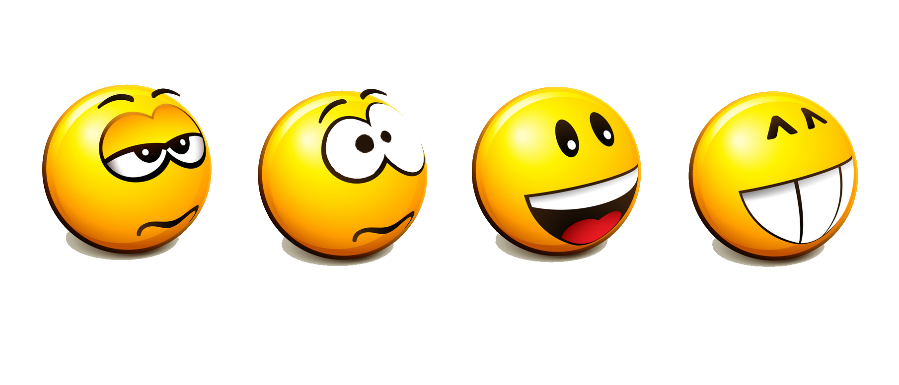 טבלאות
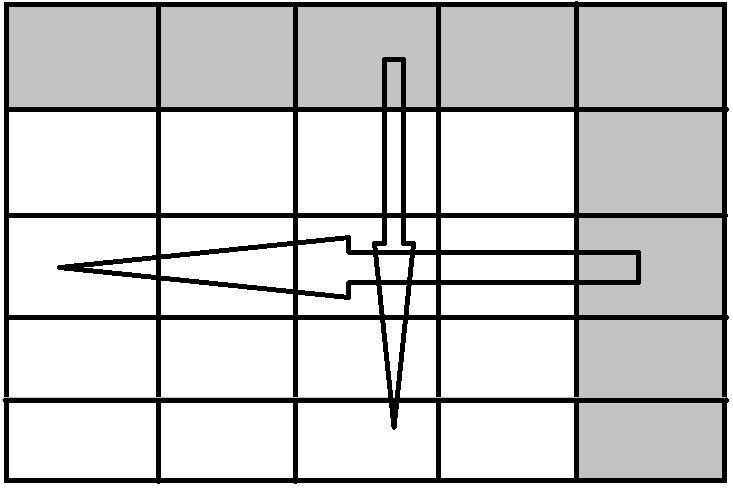 אז איך קורא מסך יקריא טבלה?
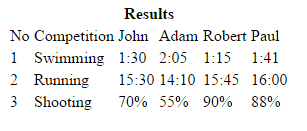 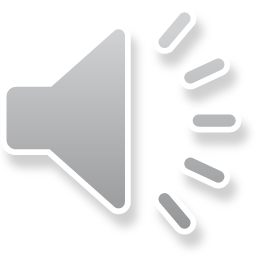 השתדלו להימנע כמה שיותר מטבלאות מורכבות .
בדקו אולי ניתן להעביר את המידע בדרך אחרת.
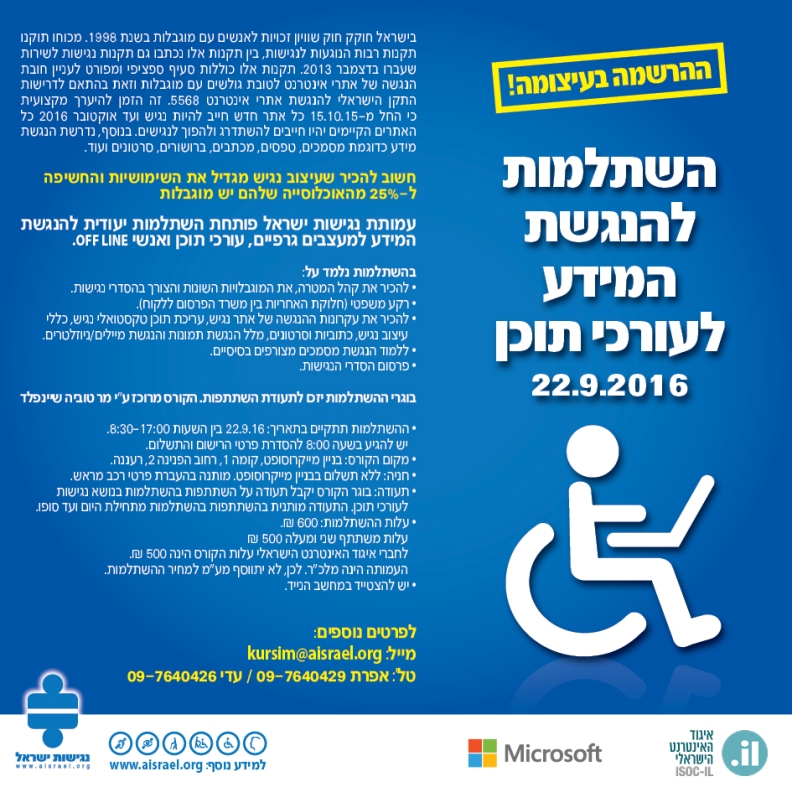 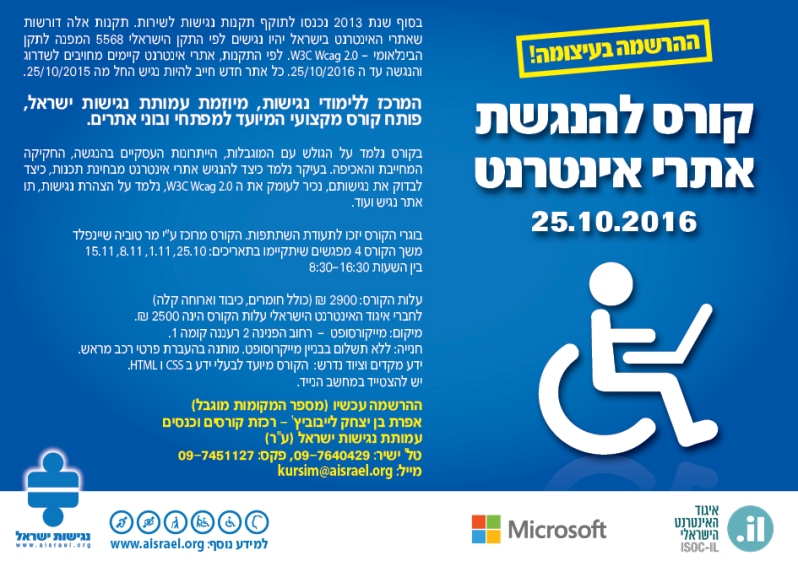